Муниципальное казенное специальное (коррекционное) образовательное учреждение  для обучающихся, воспитанников с отклонениями в развитии	специальная (коррекционная)  общеобразовательная школа – интернат VIII вида г. Малмыжа  Кировской области
«Музыкальное воспитание 
как средство социализации детей 
с нарушением интеллекта»




Родионовой Светланы Григорьевны
учителя музыки, пения и ритмики
Сферы личности, подлежащие коррекции и развитию
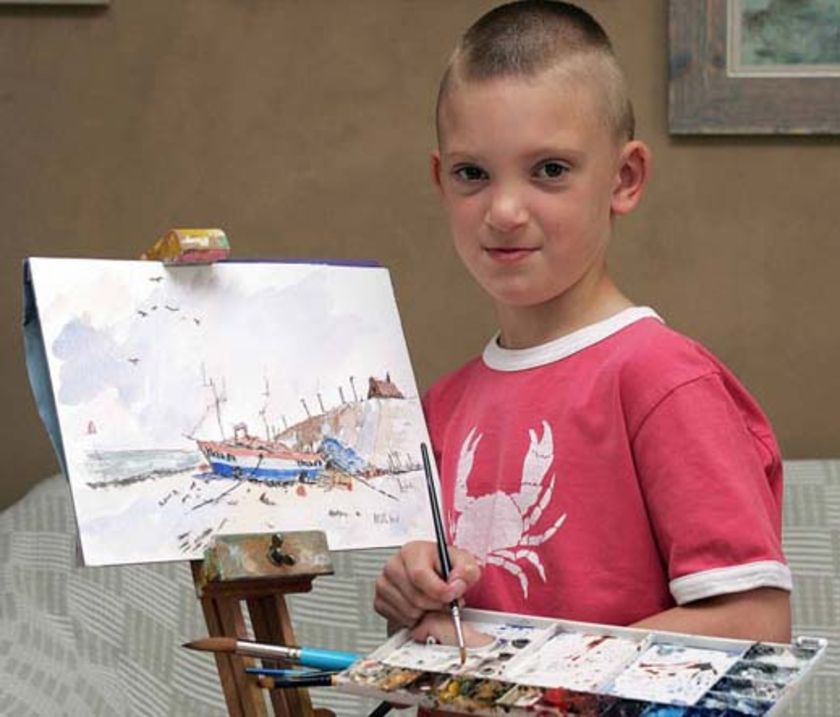 мышление
эмоционально-волевая сфера
ВПФ
чувства
память
эмоции
воля
восприятие
внимание
социальная сфера
двигательная сфера
общая моторика
отношение к себе
отношение к окружающему миру
мелкая моторика
речевая культура
Цель музыкального воспитания
Овладение детьми музыкальной культурой, развитие музыкальности учащихся







Социализация  школьника с ОВЗ
- умение слушать музыку, 
   - слухоречевое координирование, 
   - точность интонирования, 
   - умение чувствовать характер музыки и адекватно реагировать на музыкальные переживания, воплощенные в ней, 
   - умение различать такие средства музыкальной выразительности, как ритм, темп, динамические оттенки, ладогармонические особенности; 
  - исполнительские навыки
Музыкальное воспитание
Уроки музыки
Уроки ритмики
Репетиции хорового кружка
Репетиции танцевального кружка
Внеклассные мероприятия
цели
принципы
задачи
Создание условий для успешной социализации школьников с нарушением интеллекта посредством музыкального воспитания
-формировать знания о музыке с помощью изучения произведений различных жанров, а так же в процессе собственной музыкально-исполнительской деятельности;-формировать музыкально-эстетический словарь;-формировать ориентировку в средствах музыкальной выразительности.
воспитывать интерес и любовь к музыке, музыкальный вкус;

  воспитывать культуру чувств, поведения и общения;

   воспитывать чувство коллективизма, умение доводить начатую работу до конца.
Образовательные
Воспитательные
Коррекционные
корригировать отклонения в 


корригировать отклонения в интеллектуальном развитии;

корригировать нарушения звукопроизносительной стороны речи;

помочь самовыражению умственно отсталых школьников через занятия музыкальной деятельностью;

способствовать преодолению неадекватных форм поведения, снятию эмоционального напряжения;

содействовать приобретению навыков искреннего, глубокого и свободного общения  с окружающими.
Интеграция
Музыка                     и                    пение
чтение
ритмика
танец
окружающий мир
трудовое обучение
математика
русский язык
внеклассное чтение
изобразительное  искусство
прочные связи
 слабые связи
Виды деятельности на уроках музыки и пения
хоровое и сольное пение.
игра на музыкальных инструментах
слушание музыки.
творческие индивидуальные задания – детские рисунки на темы полюбившихся музыкальных произведений.
инсценирование песен, музыкальных пьес программного характера.
музыкальные викторины, конкурсы.
Основные направления музыкальных школьных мероприятий:Гражданско-патриотическоеДуховно-нравственноеХудожественно-эстетическое